Tập đọc
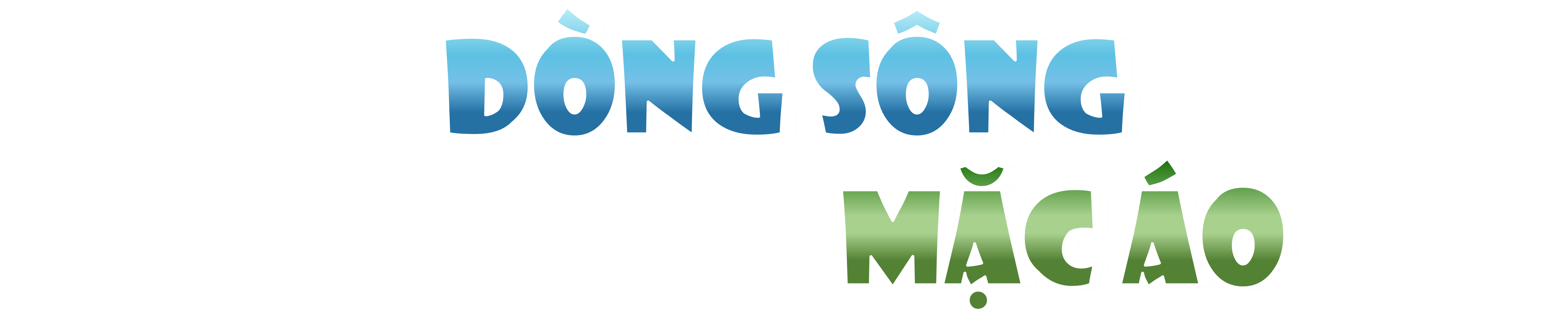 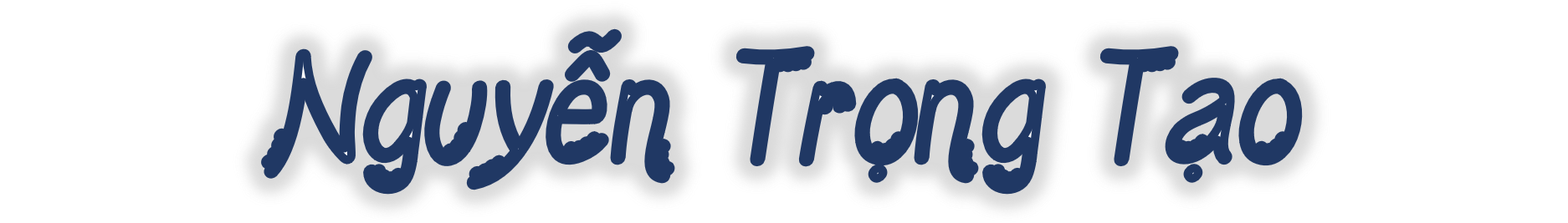 Dòng sông mặc áo
Dòng sông mới điệu làm saoNắng lên mặc áo lụa đào thướt tha
Trưa về trời rộng bao laÁo xanh sông mặc như là mới may 
     Chiều trôi thơ thẩn áng mâyCài lên màu áo hây hây ráng vàng
            Đêm thêu trước ngực vầng trăng     Trên nền nhung tím trăm ngàn sao lên
     Khuya rồi, sông mặc áo đen       Nép trong rừng bưởi, lặng yên đôi bờ...
     Sáng ra thơm đến ngẩn ngơ Dòng sông đã mặc bao giờ, áo hoa?     Ngước lên bỗng gặp la đà     Ngàn hoa bưởi trắng nở nhoà áo ai…
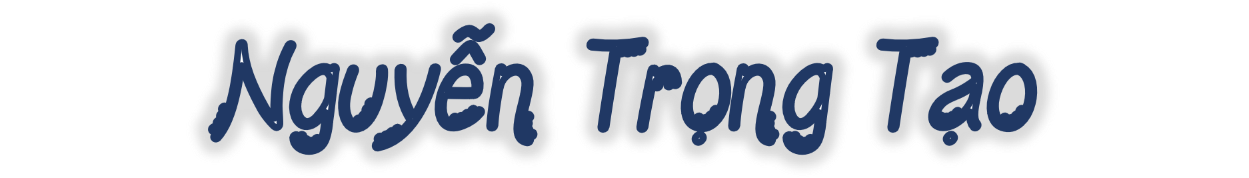 Dòng sông mặc áo
Dòng sông mới điệu làm saoNắng lên mặc áo lụa đào thướt tha
Trưa về trời rộng bao laÁo xanh sông mặc như là mới may 
     Chiều trôi thơ thẩn áng mâyCài lên màu áo hây hây ráng vàng
            Đêm thêu trước ngực vầng trăng     Trên nền nhung tím trăm ngàn sao lên
     Khuya rồi, sông mặc áo đen       Nép trong rừng bưởi, lặng yên đôi bờ...
     Sáng ra thơm đến ngẩn ngơ Dòng sông đã mặc bao giờ, áo hoa?     Ngước lên bỗng gặp la đà     Ngàn hoa bưởi trắng nở nhoà áo ai…
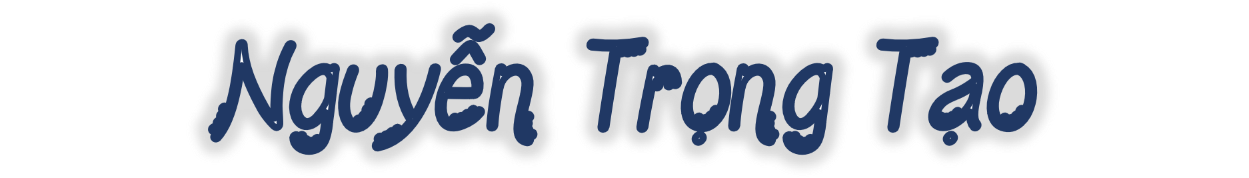 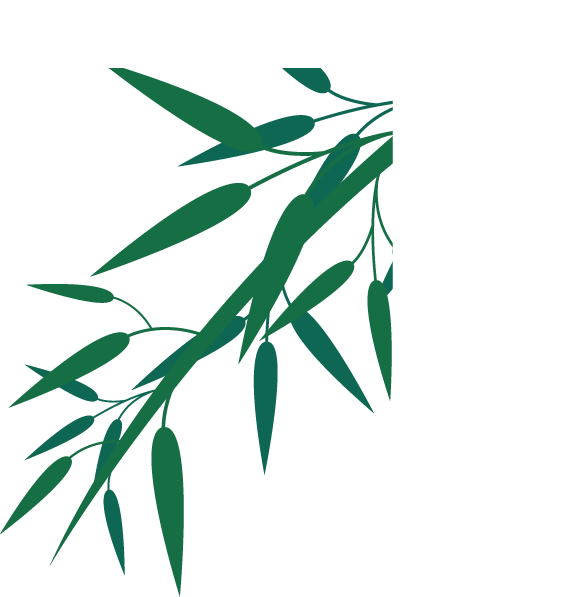 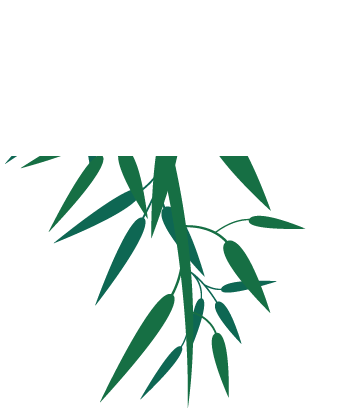 KTUTS
Luyện đọc từ
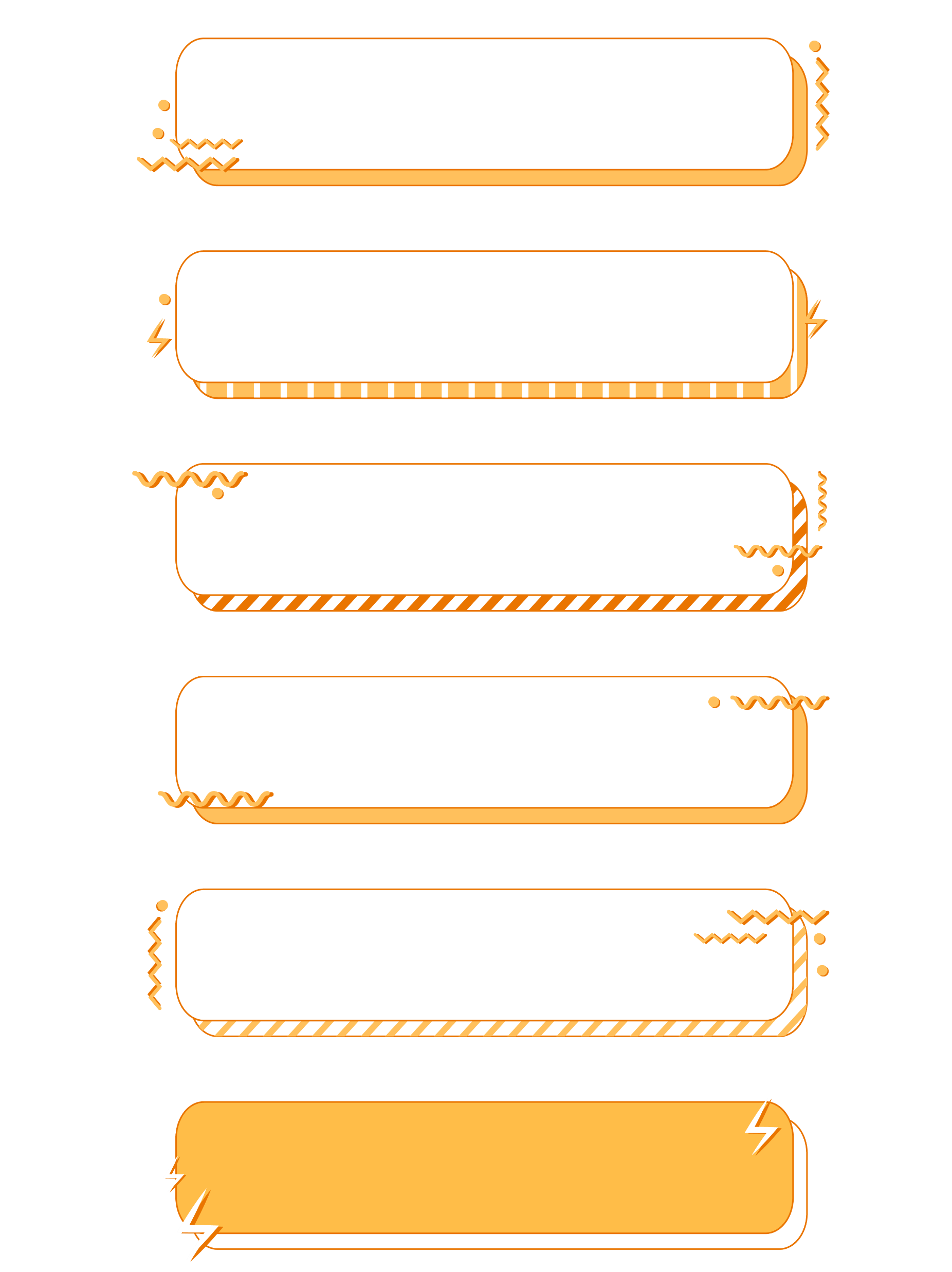 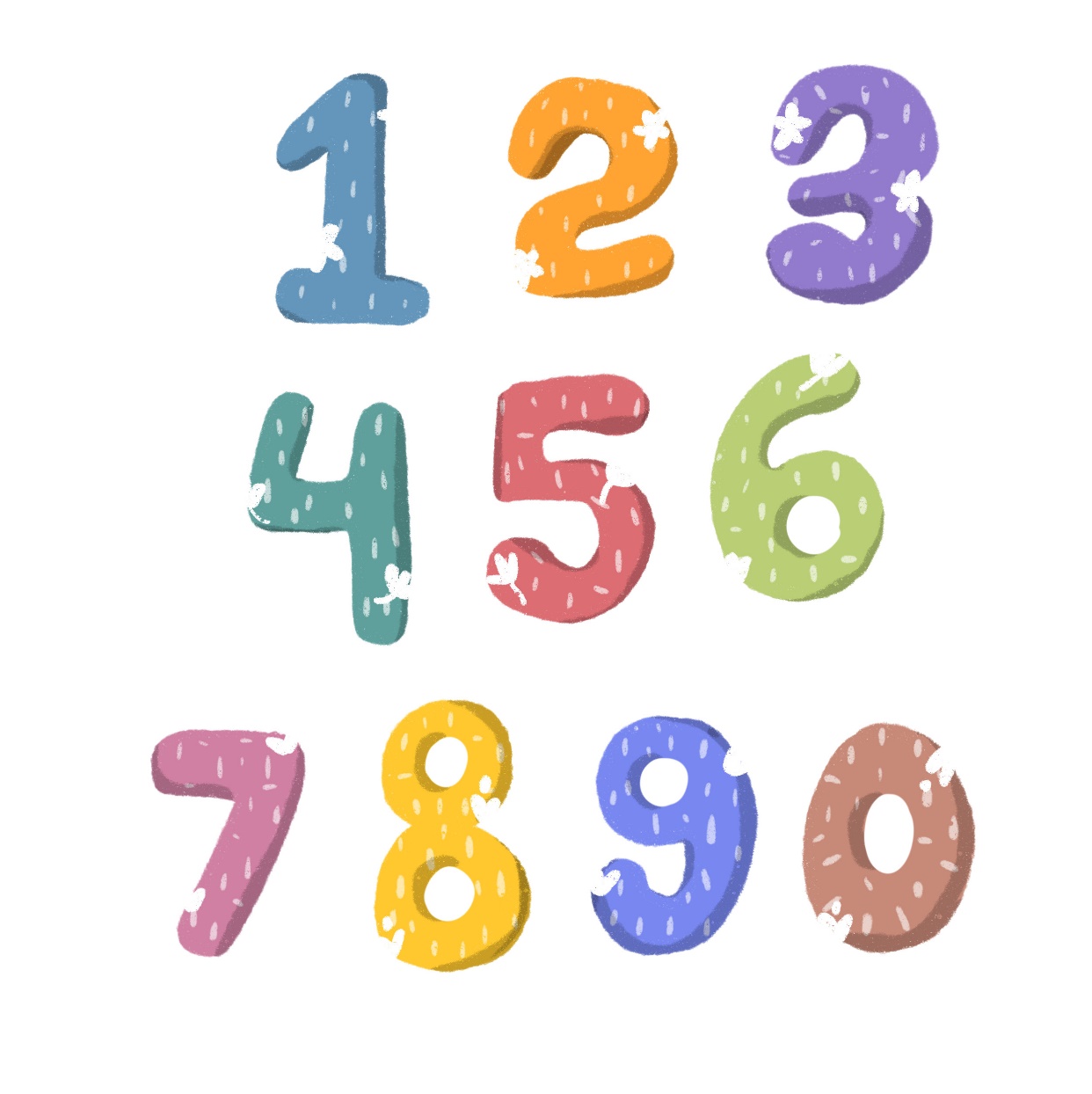 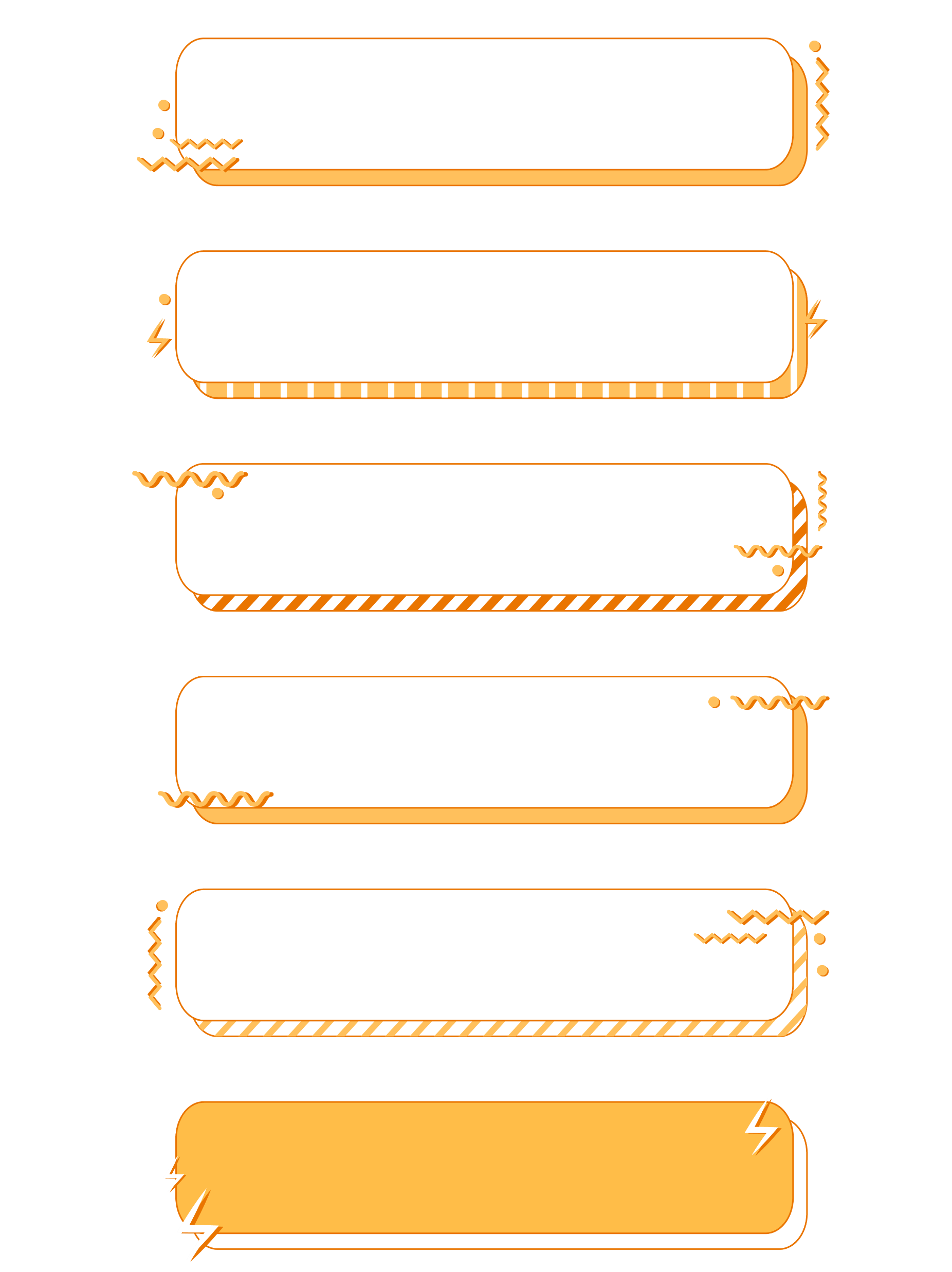 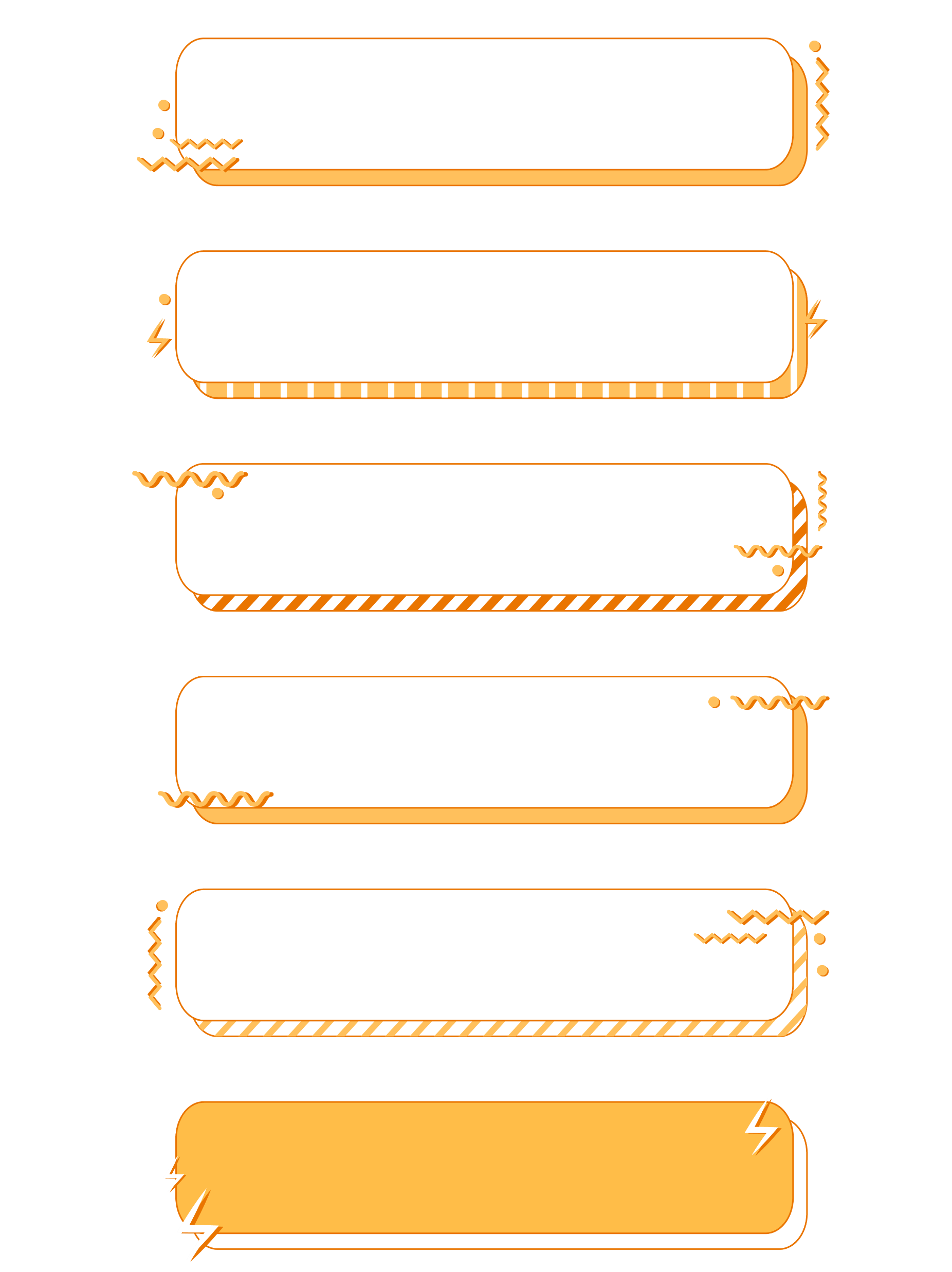 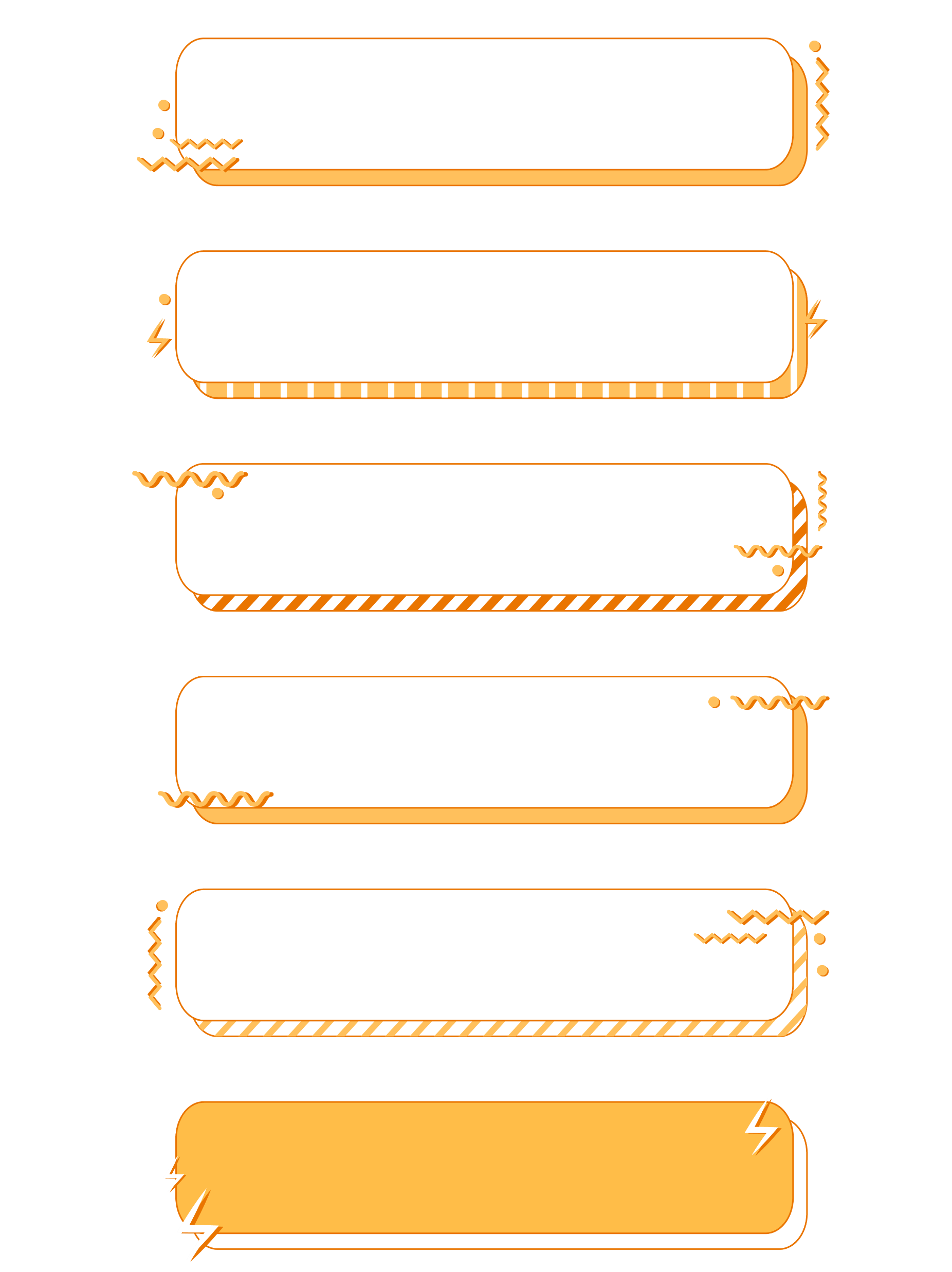 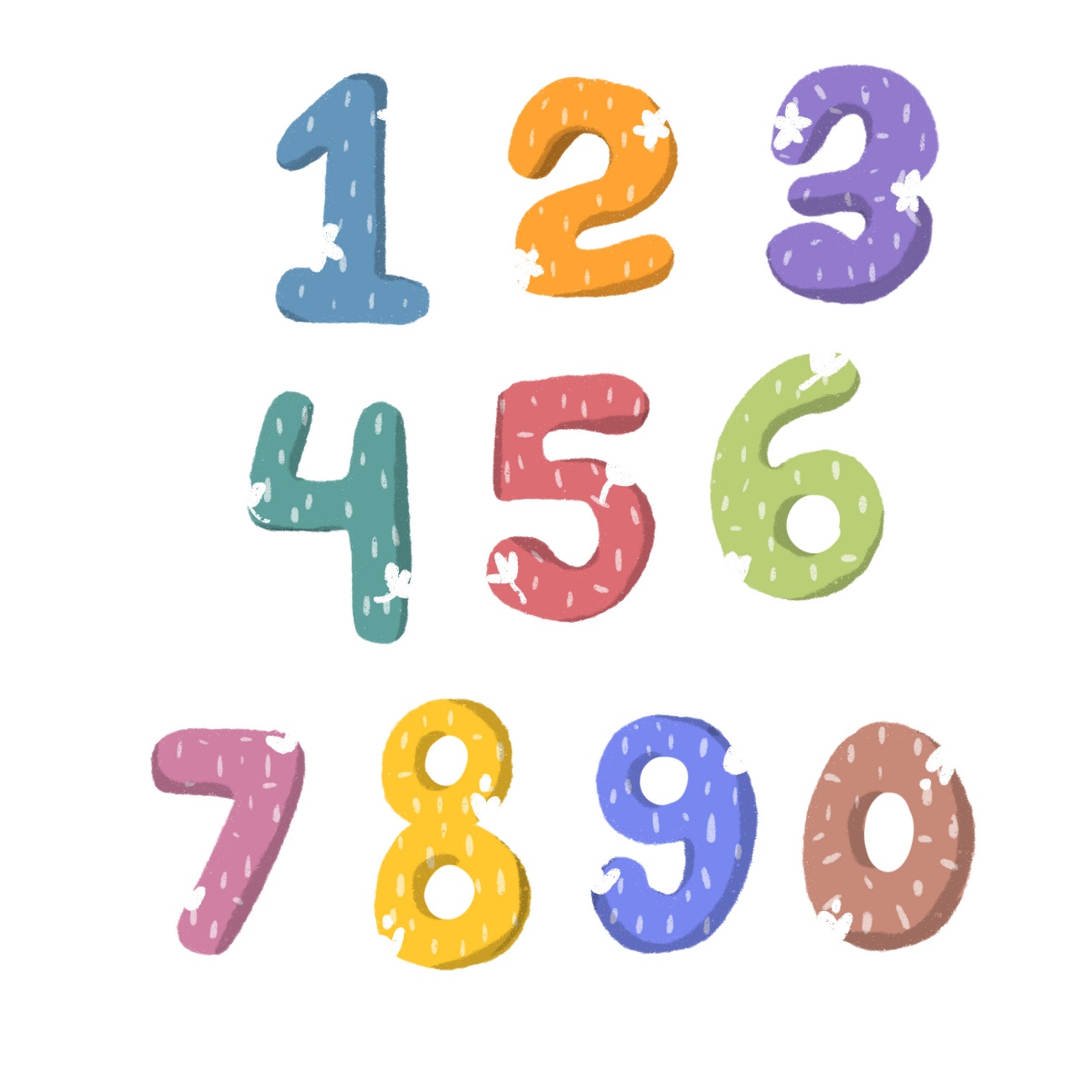 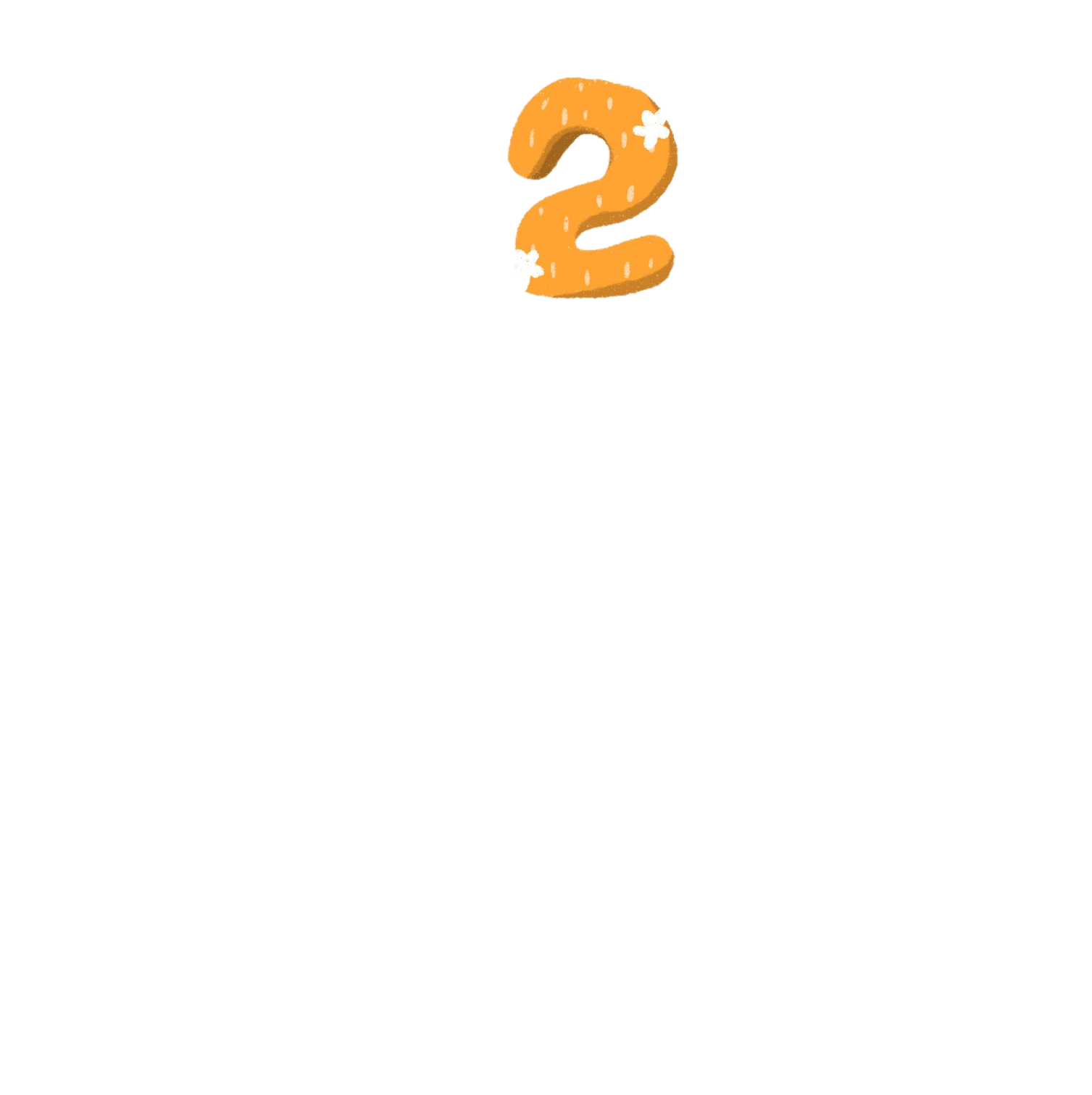 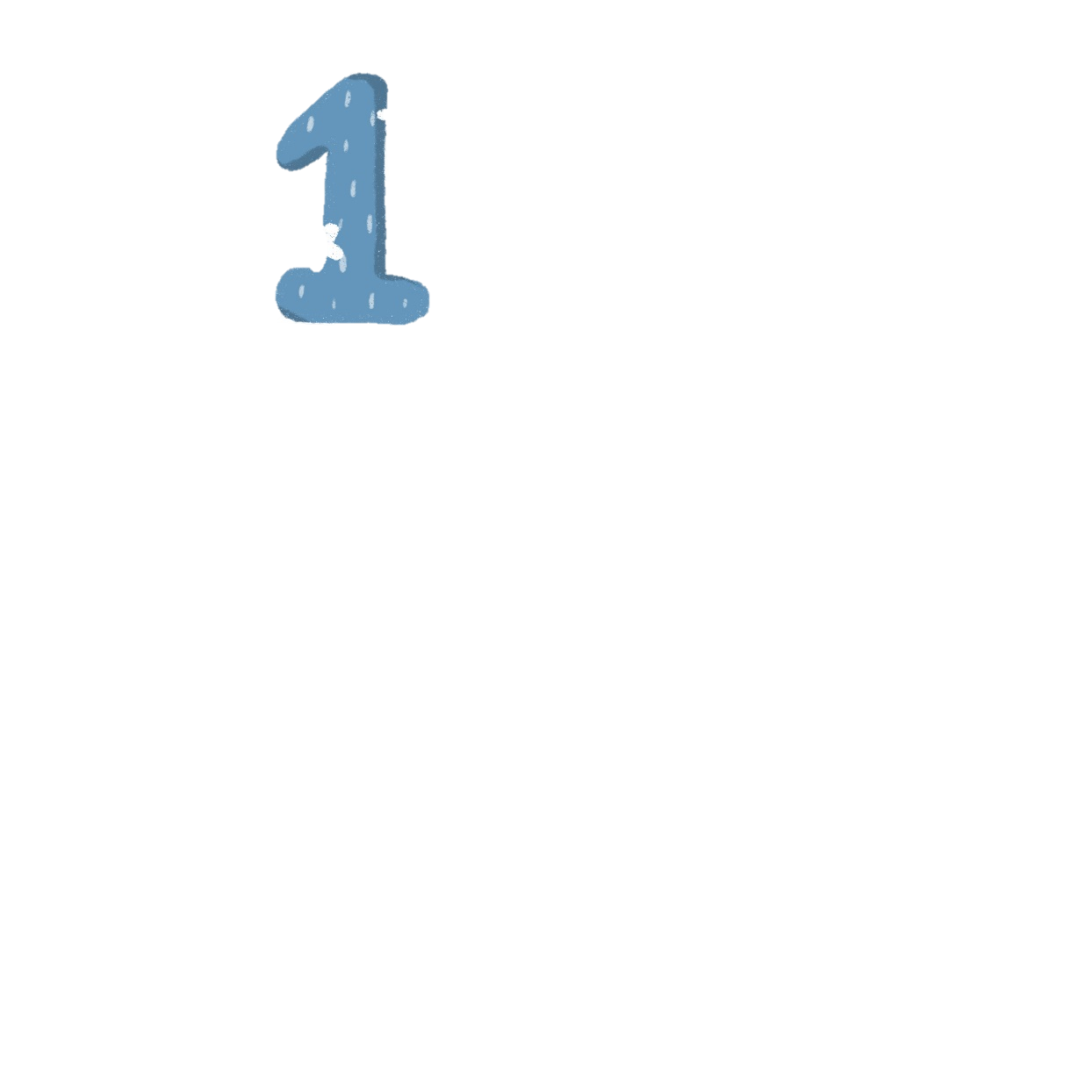 ráng vàng
ngẩn ngơ
thướt tha
ngước
KTUTS
Giải nghĩa từ
tỏ ra duyên dáng, kiểu cách
- Điệu:
- Hây hây:
đỏ phơn phớt.
- Ráng:
hiện tượng ánh sáng mặt trời lúc mọc hay lặn phản chiếu lên các đám mây, làm cho cả một khoảng trời sáng rực rỡ, nhuộm màu vàng đỏ hay hồng sẫm.
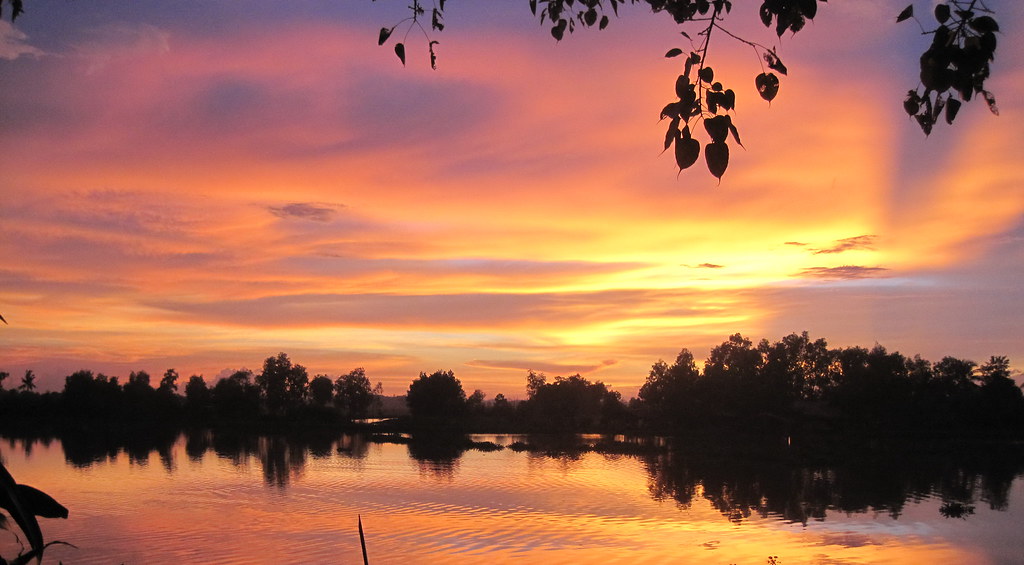 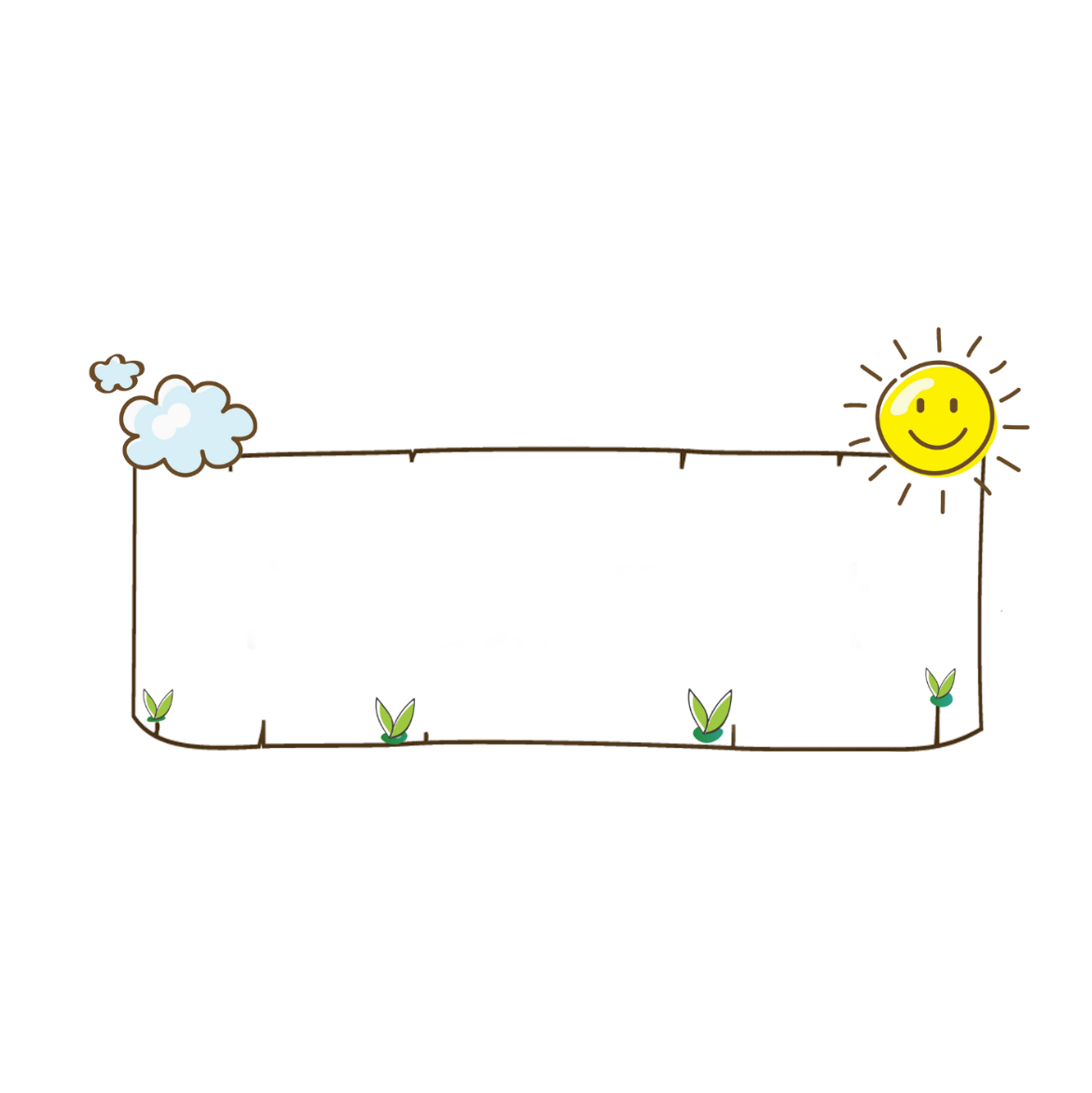 ráng chiều
Tìm hiểu bài
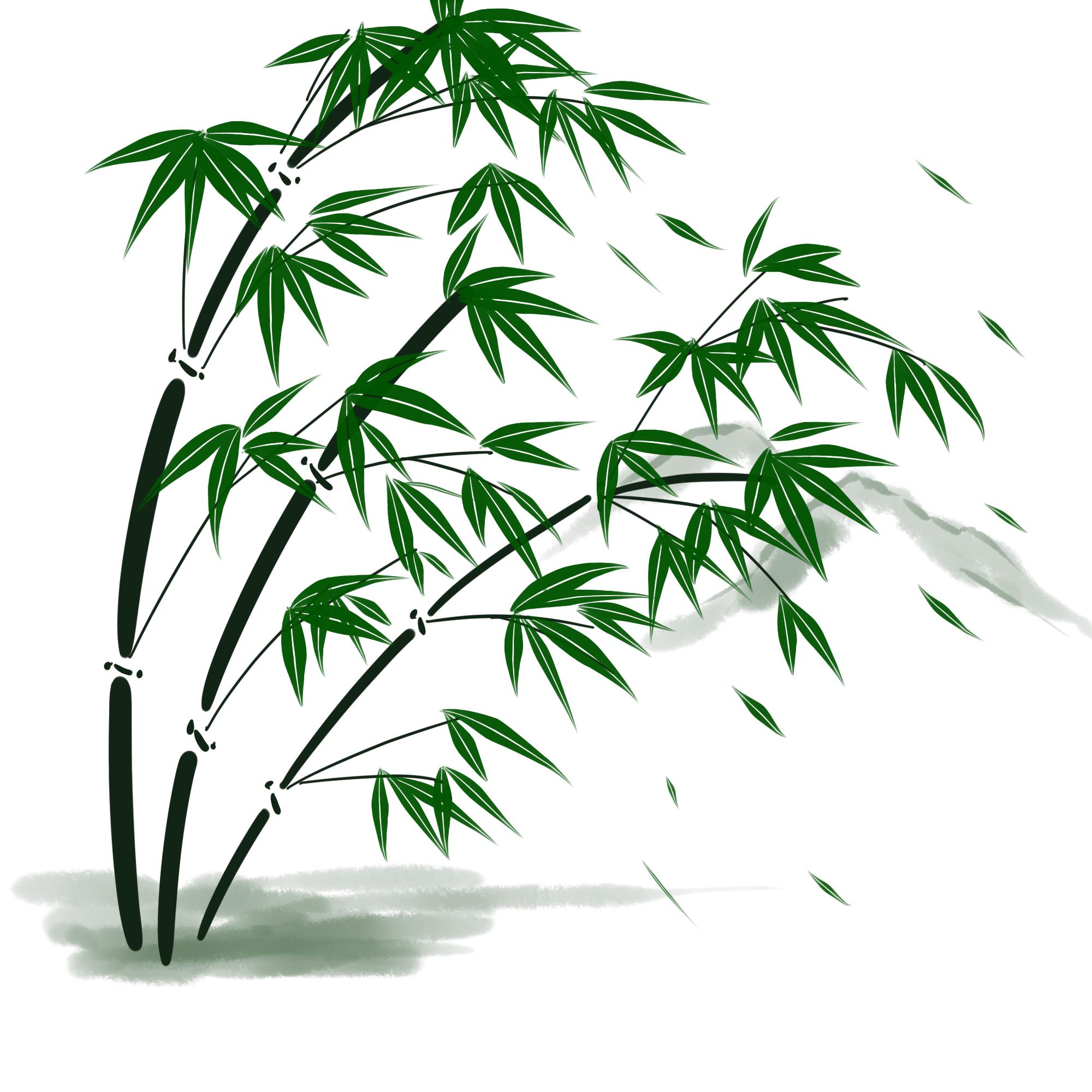 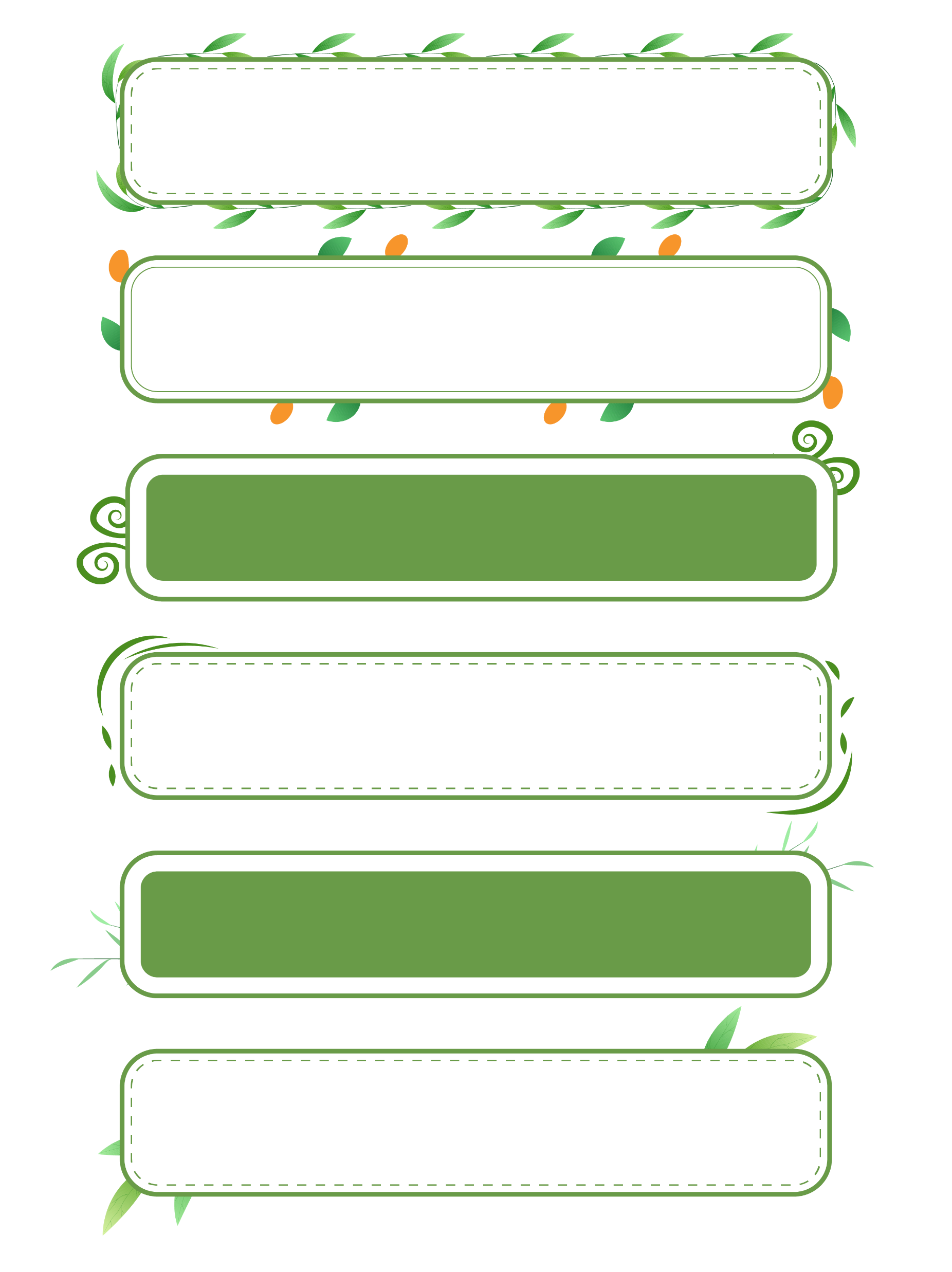 Câu 1: Vì sao tác giả nói là dòng sông “điệu”?
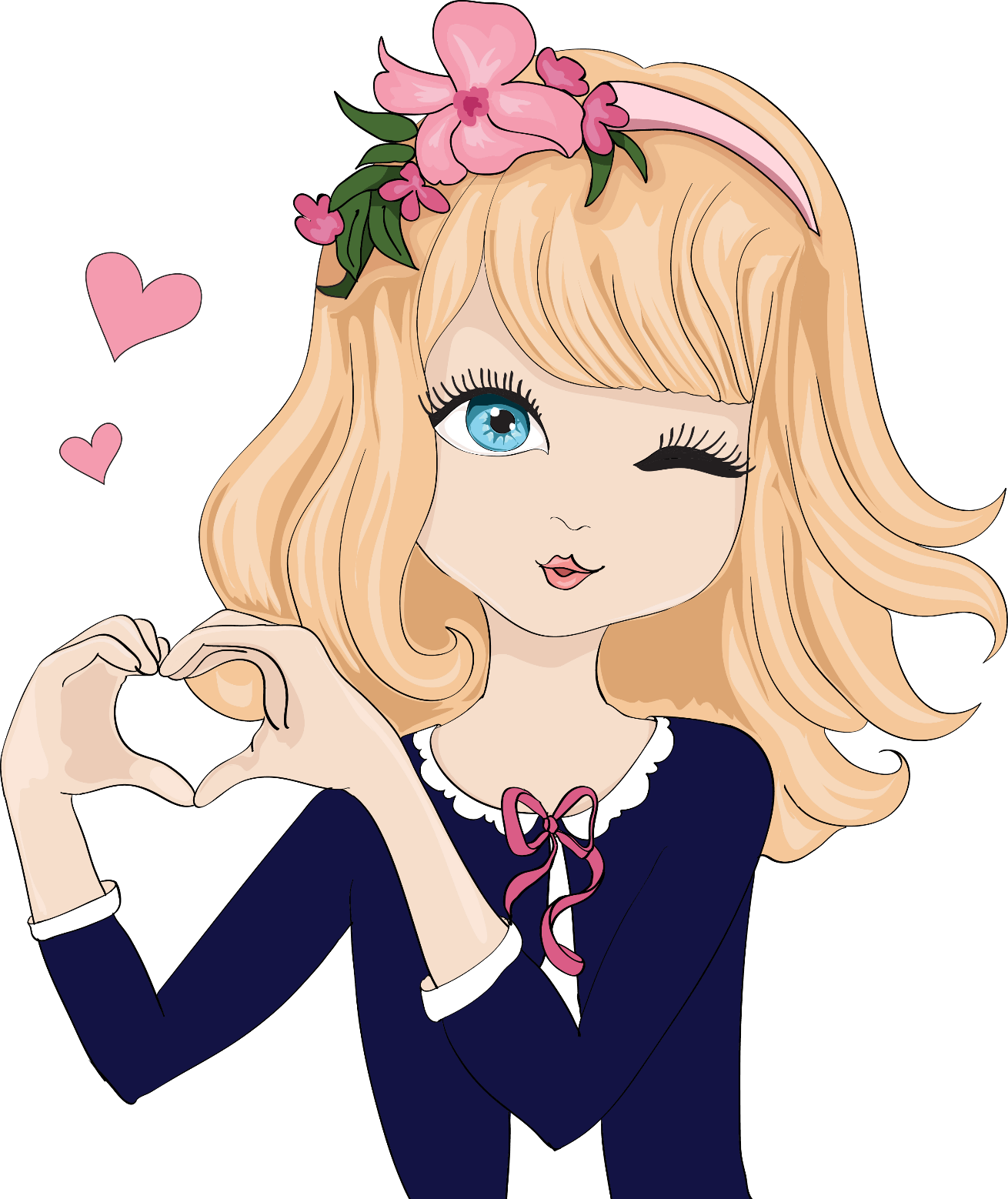 Vì dòng sông thay đổi màu sắc giống như con người thay đổi màu áo.
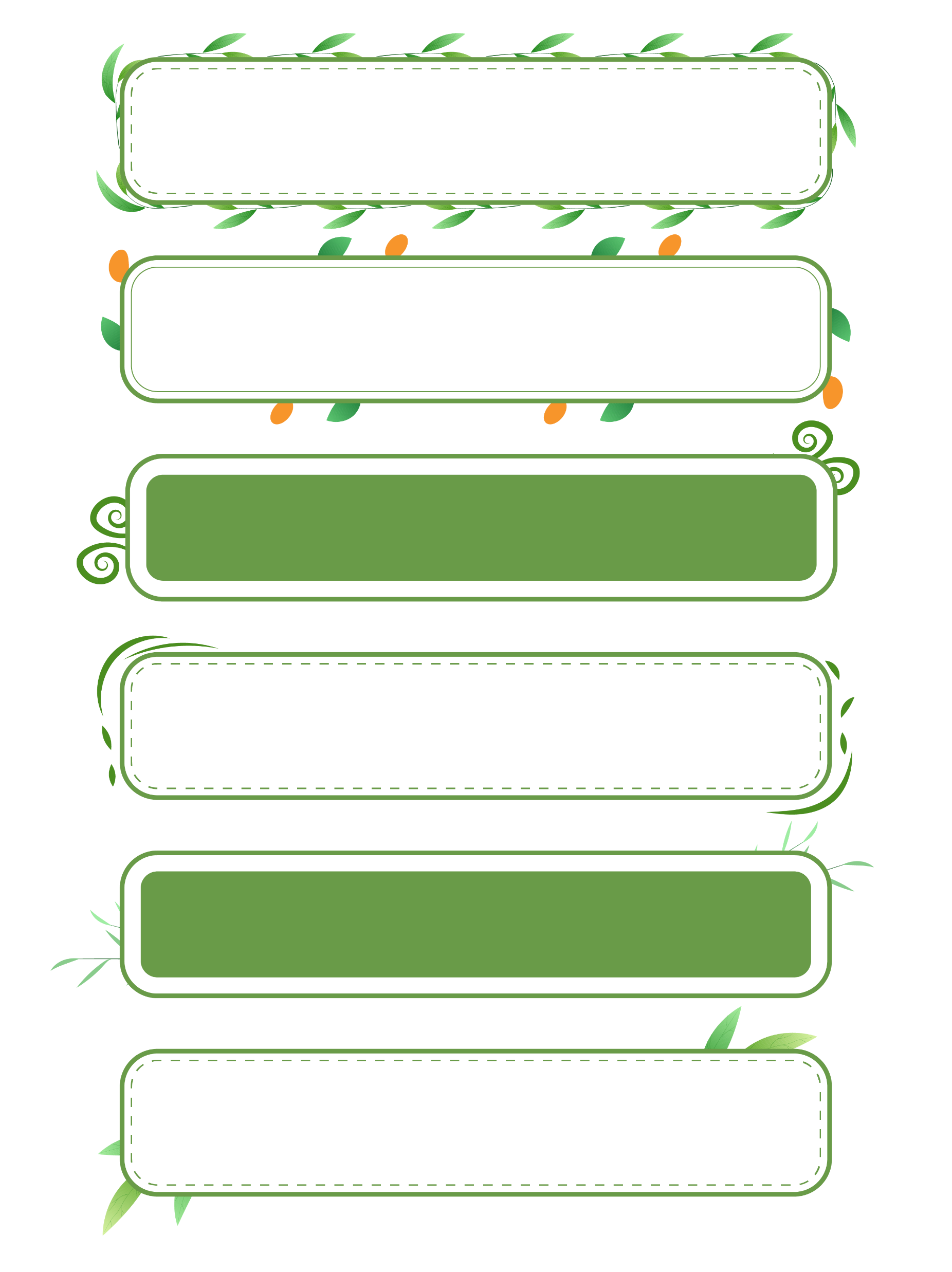 Câu 2: Màu sắc của dòng sông thay đổi như thế nào trong một ngày?
Nắng lên 
Trưa
Chiều 
Tối
Đêm khuya
Sáng sớm
áo lụa đào
áo xanh
hây hây ráng vàng
áo nhung tím
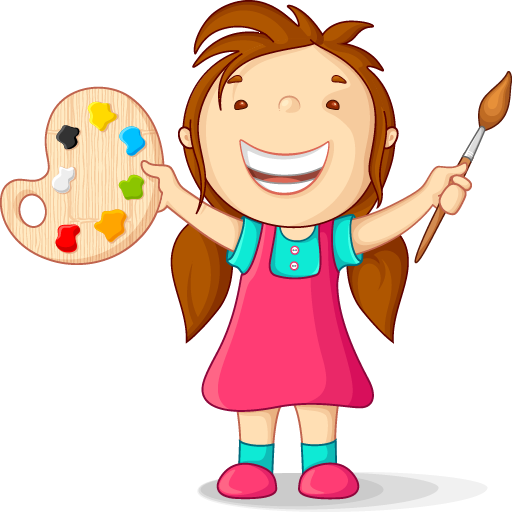 áo đen
áo hoa
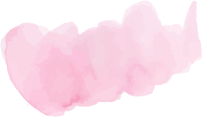 Một số hình ảnh
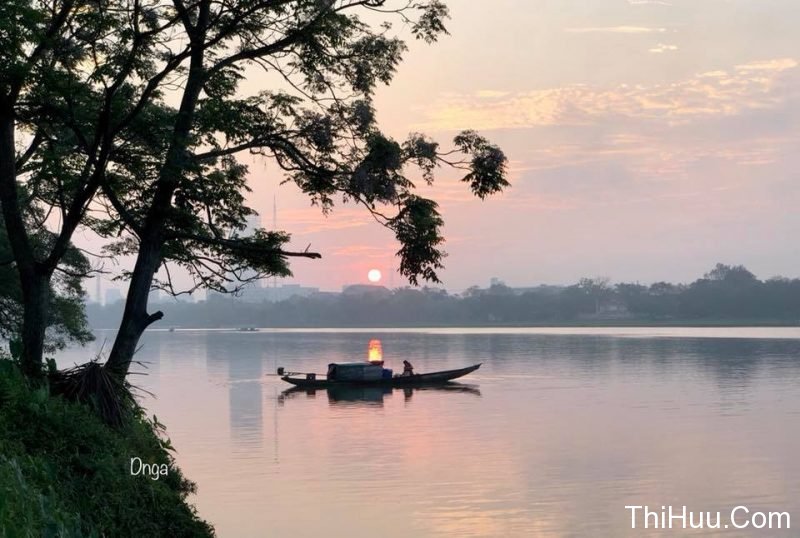 Nắng lên mặc áo lụa đào thướt tha
[Speaker Notes: Hình ảnh bình minh trên sông Hương]
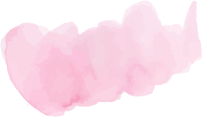 Một số hình ảnh
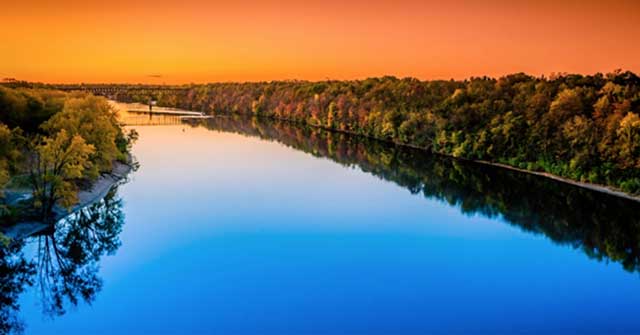 Trưa về trời rộng bao laÁo xanh sông mặc như là mới may
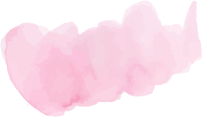 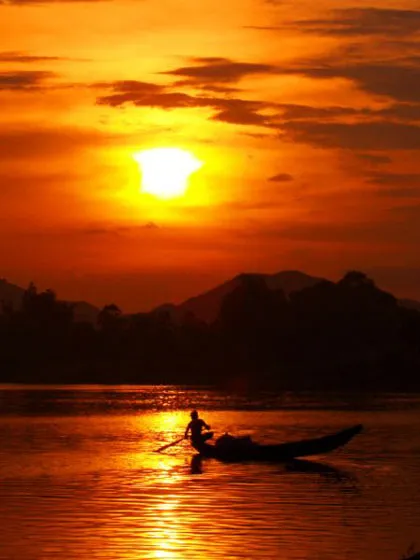 Một số hình ảnh
Chiều trôi thơ thẩn áng mâyCài lên màu áo hây hây ráng vàng
[Speaker Notes: Hình ảnh hoàng hôn trên sông Hương]
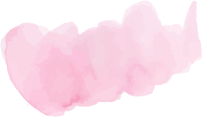 Một số hình ảnh
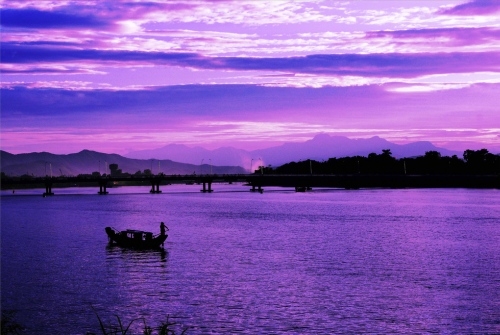 Đêm thêu trước ngực vầng trăng     Trên nền nhung tím trăm ngàn sao lên
[Speaker Notes: Hình ảnh buổi tối trên sông Hương]
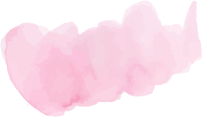 Một số hình ảnh
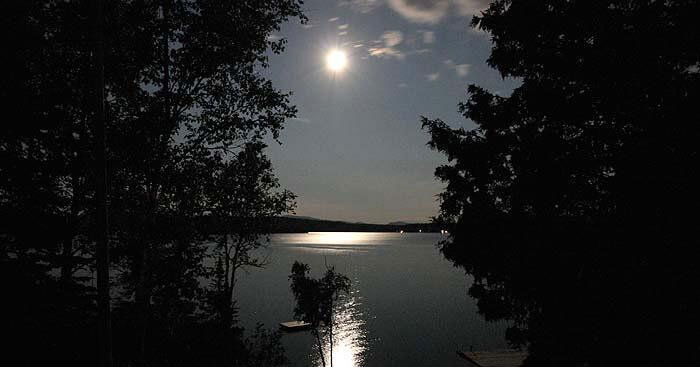 Khuya rồi, sông mặc áo đen
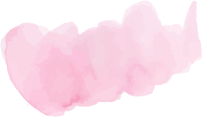 Một số hình ảnh
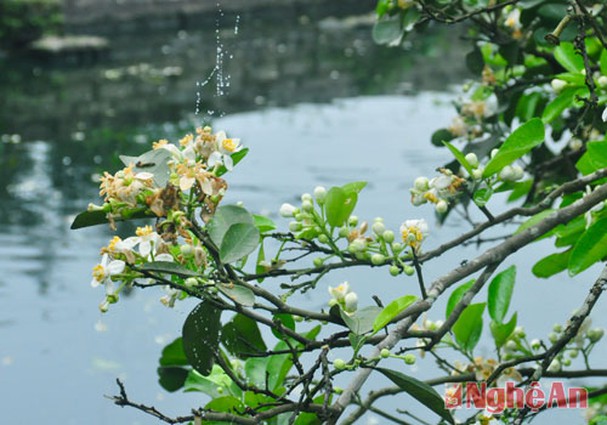 Sáng ra thơm đến ngẩn ngơ Dòng sông đã mặc bao giờ, áo hoa?
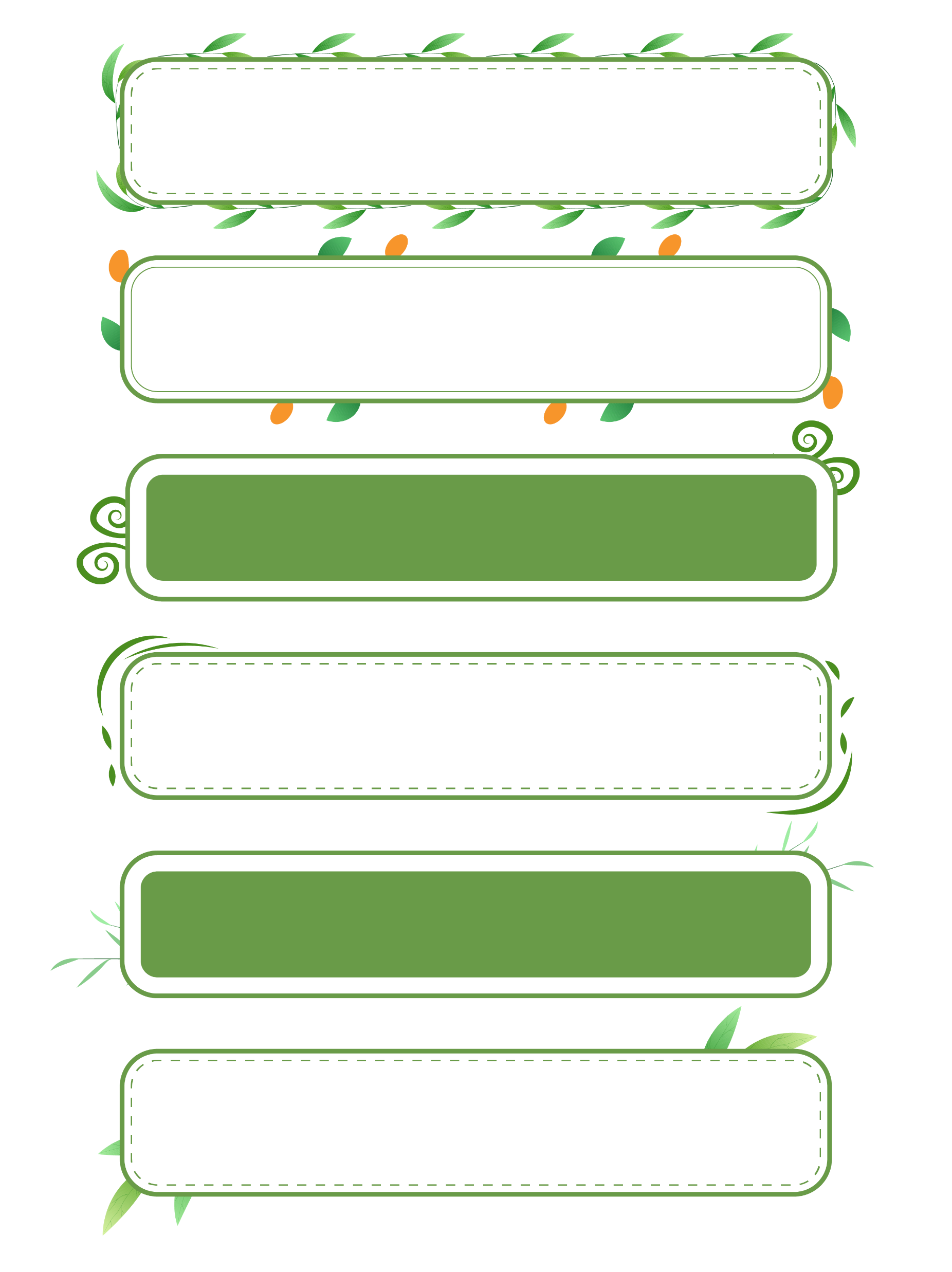 Câu 3: Cách nói “dòng sông mặc áo” có gì hay?
Đây là hình ảnh nhân hóa làm cho con sông trở nên gần gũi với con người
b.  Hình ảnh nhân hóa làm nổi bật sự thay   đổi màu sắc của dòng sông theo thời gian theo màu trời, màu cỏ cây,…
c.  Cả 2 ý trên đều đúng
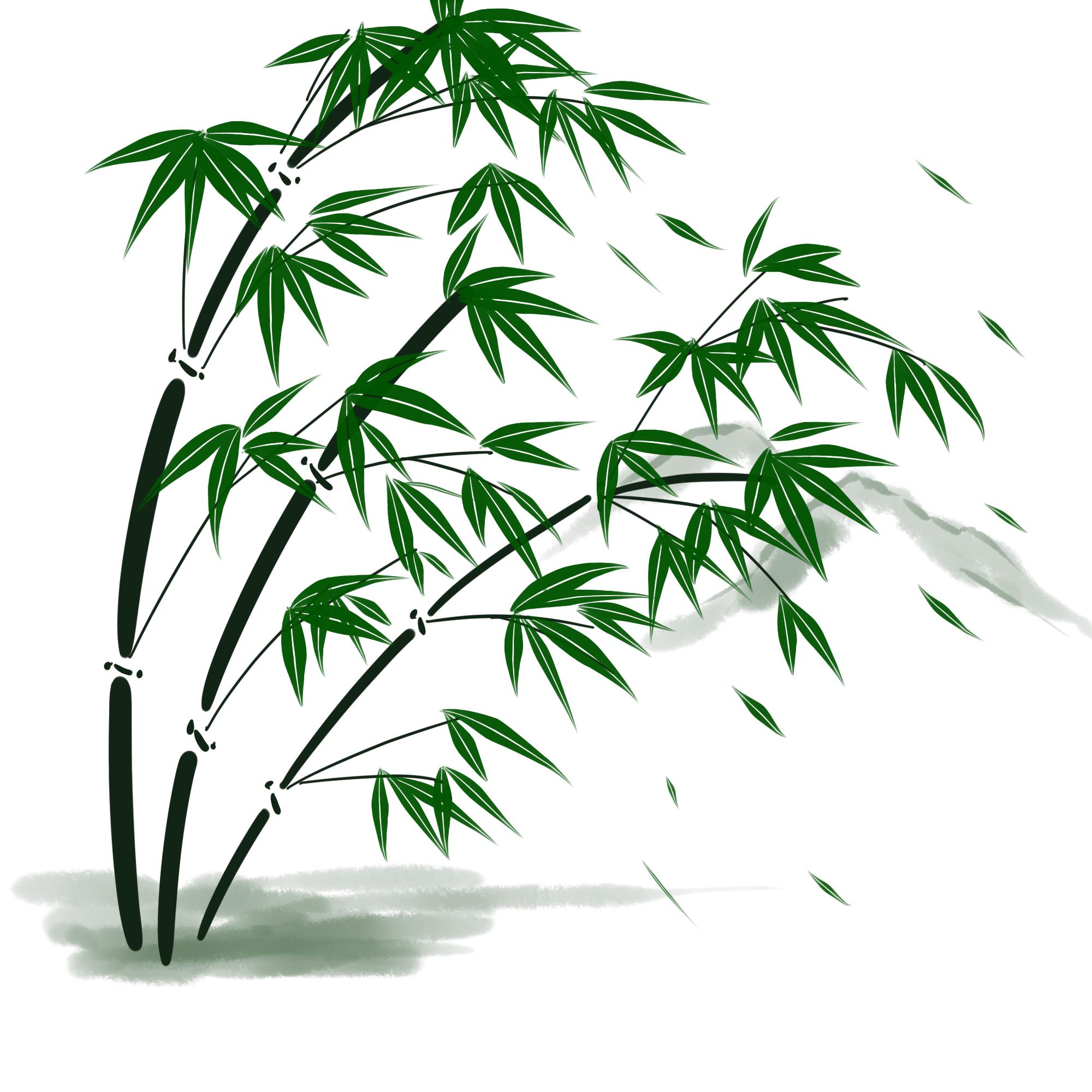 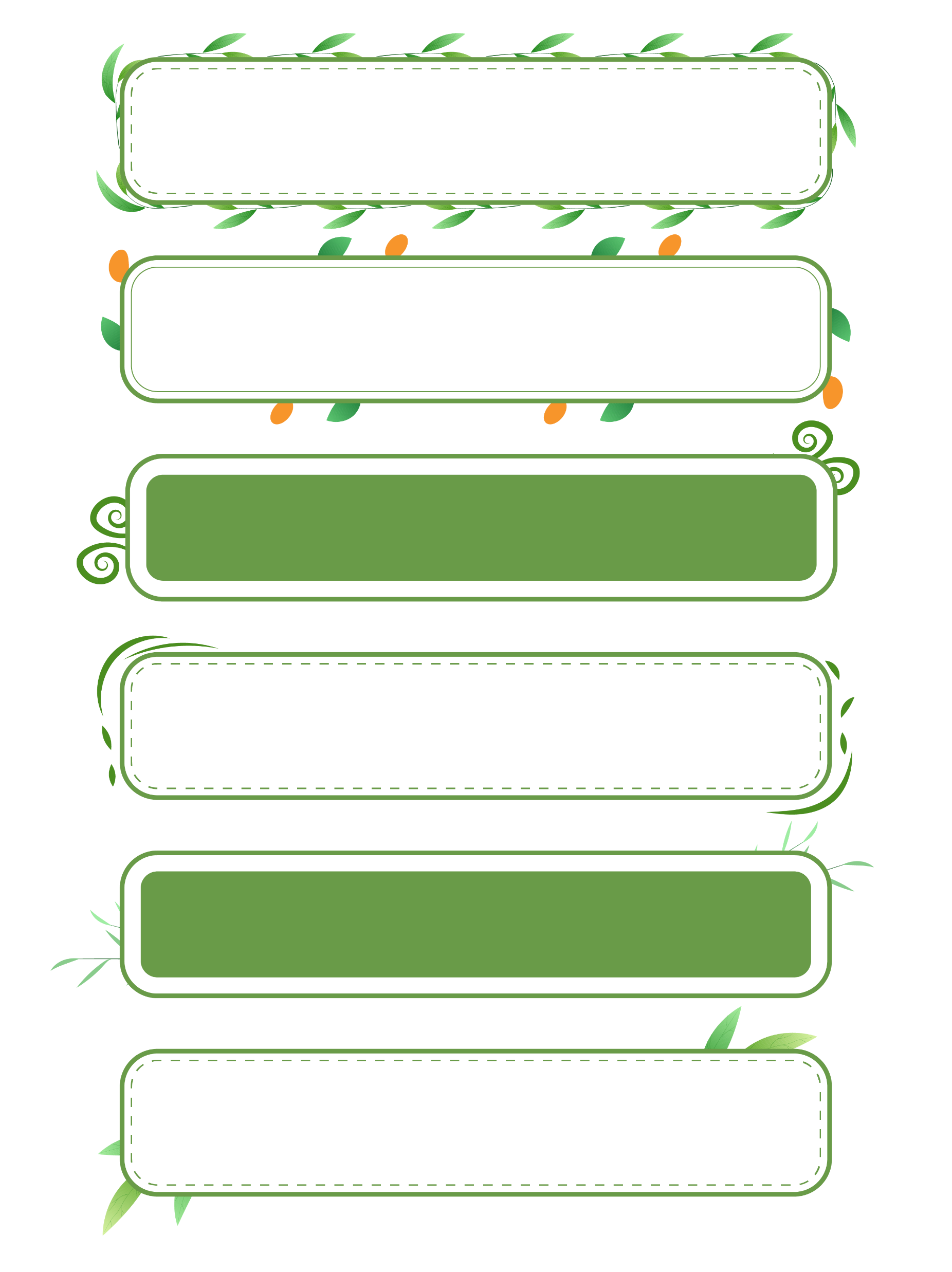 Câu 4:  Em thích hình ảnh nào trong bài? Vì sao?
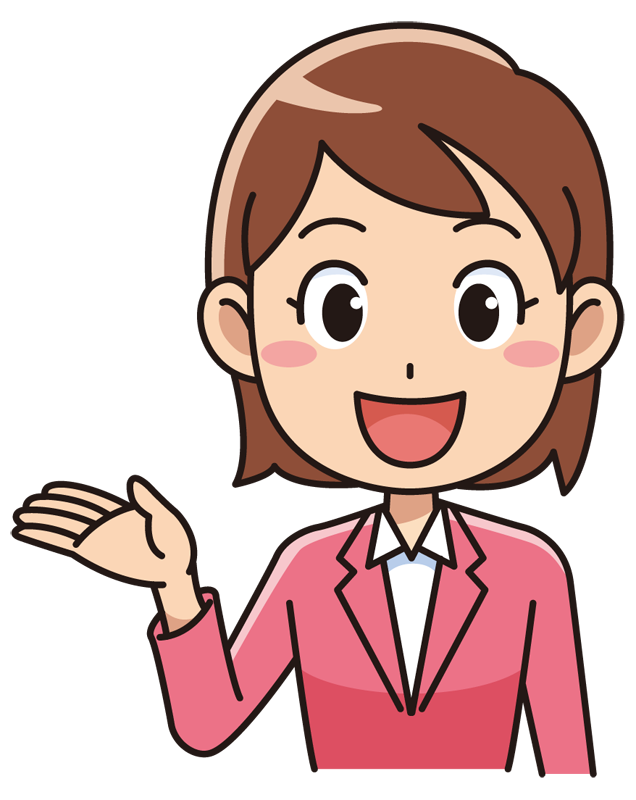 Nội dung bài đọc
Luyện đọc diễn cảm
Khuya rồi,  sông mặc áo đen
Nép trong rừng bưởi,  lặng yên đôi bờ
    Sáng ra   thơm đến ngẩn ngơ
Dòng sông đã mặc bao giờ,  áo hoa
    Ngước lên   bỗng gặp la đà
Ngàn hoa bưởi trắng nở nhòa áo ai…
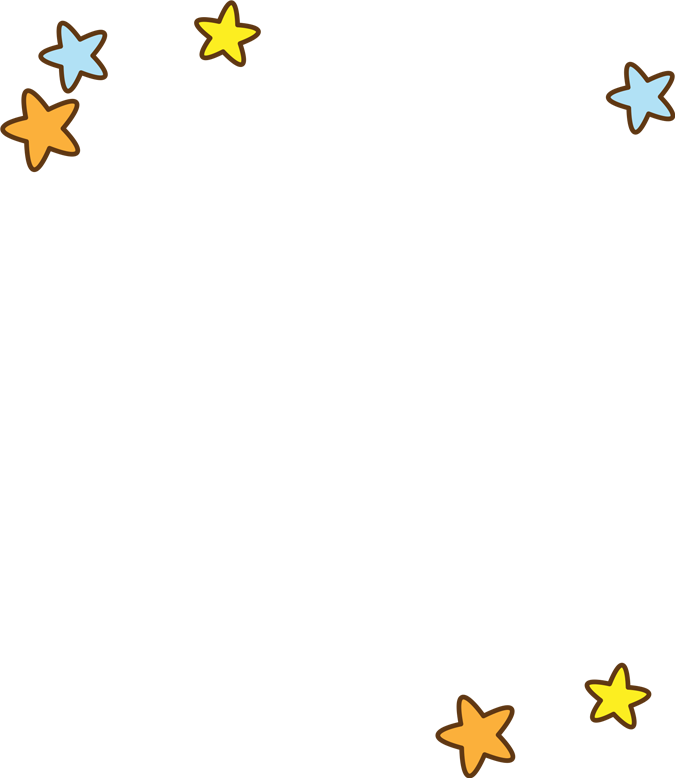 Dặn dò
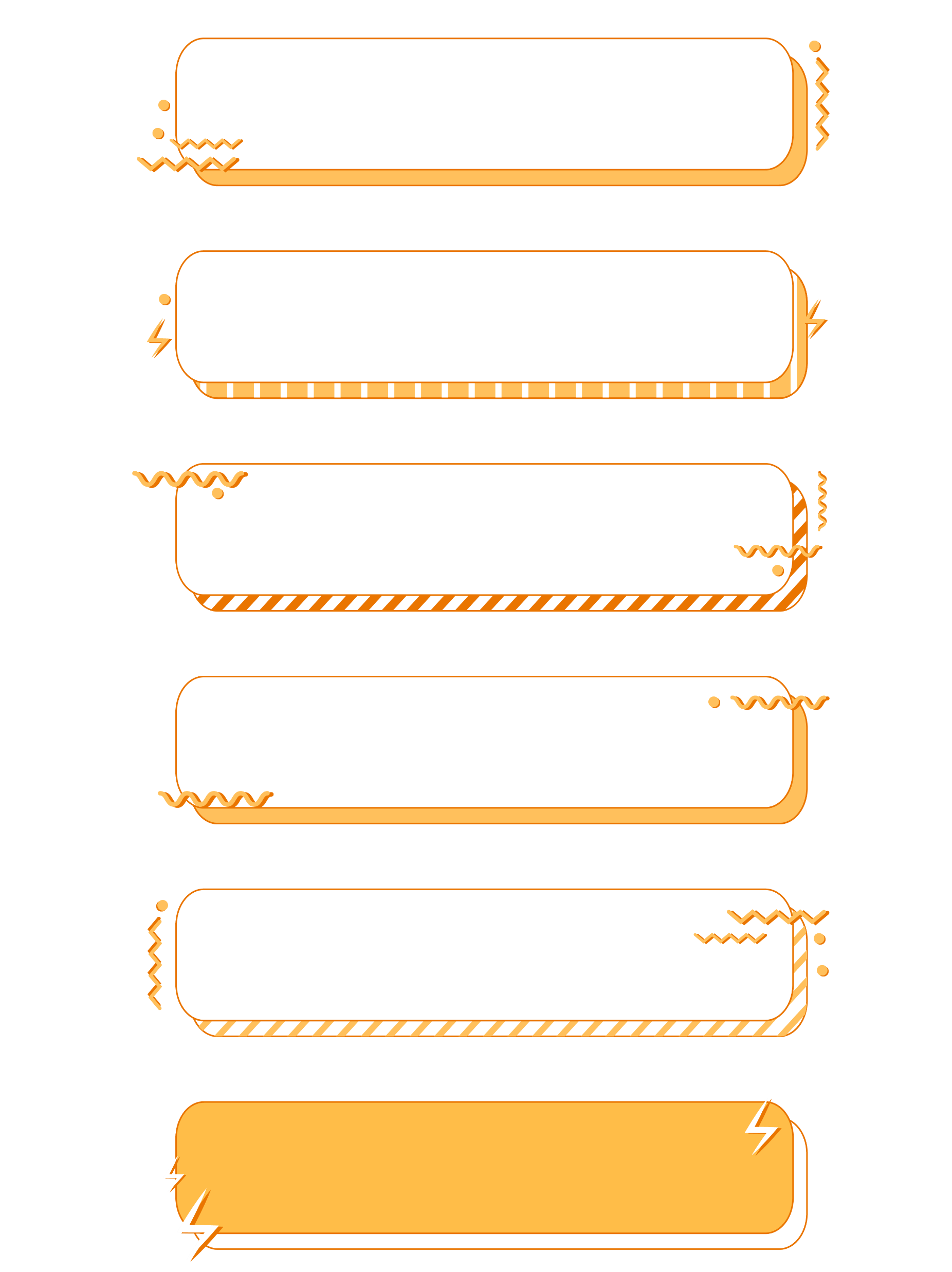 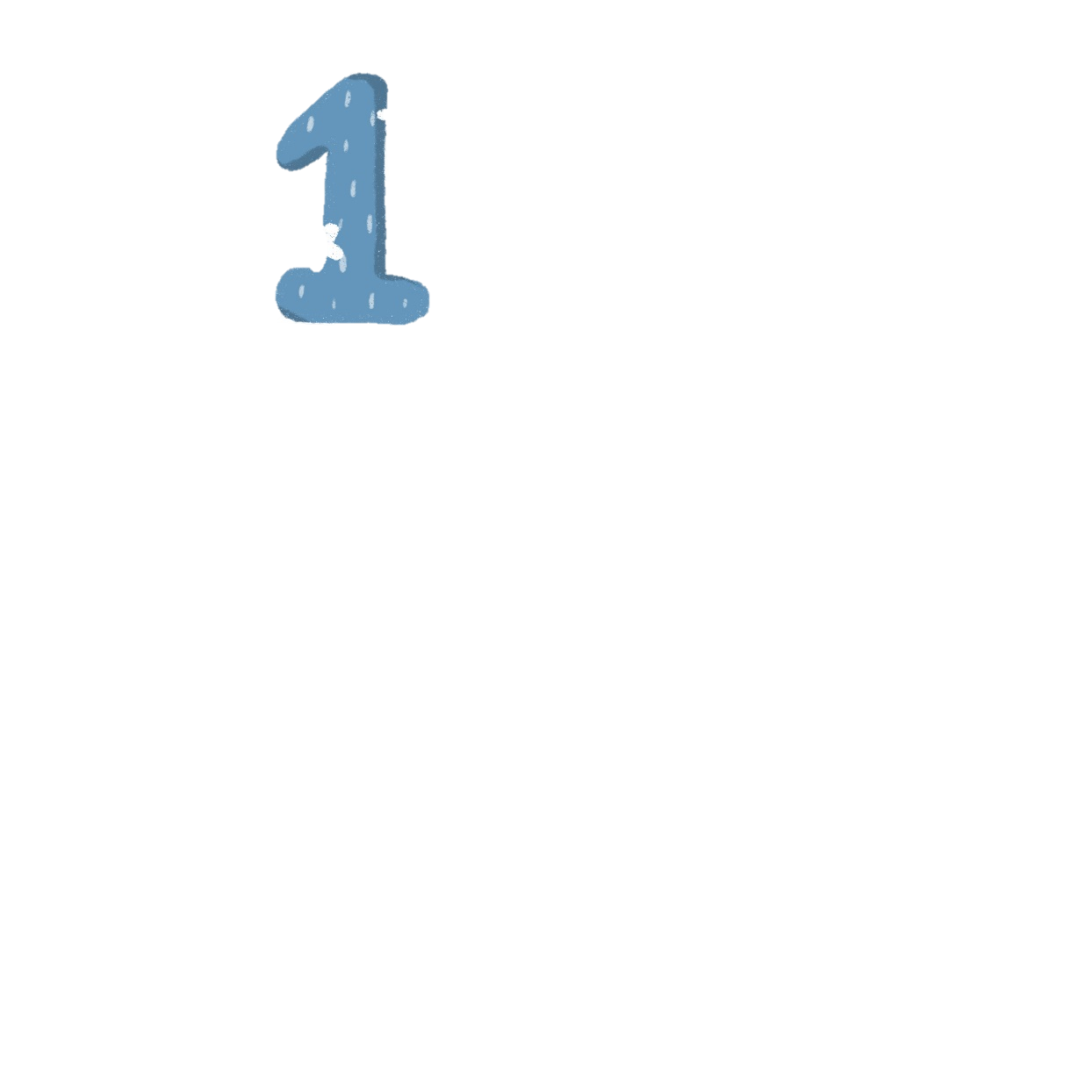 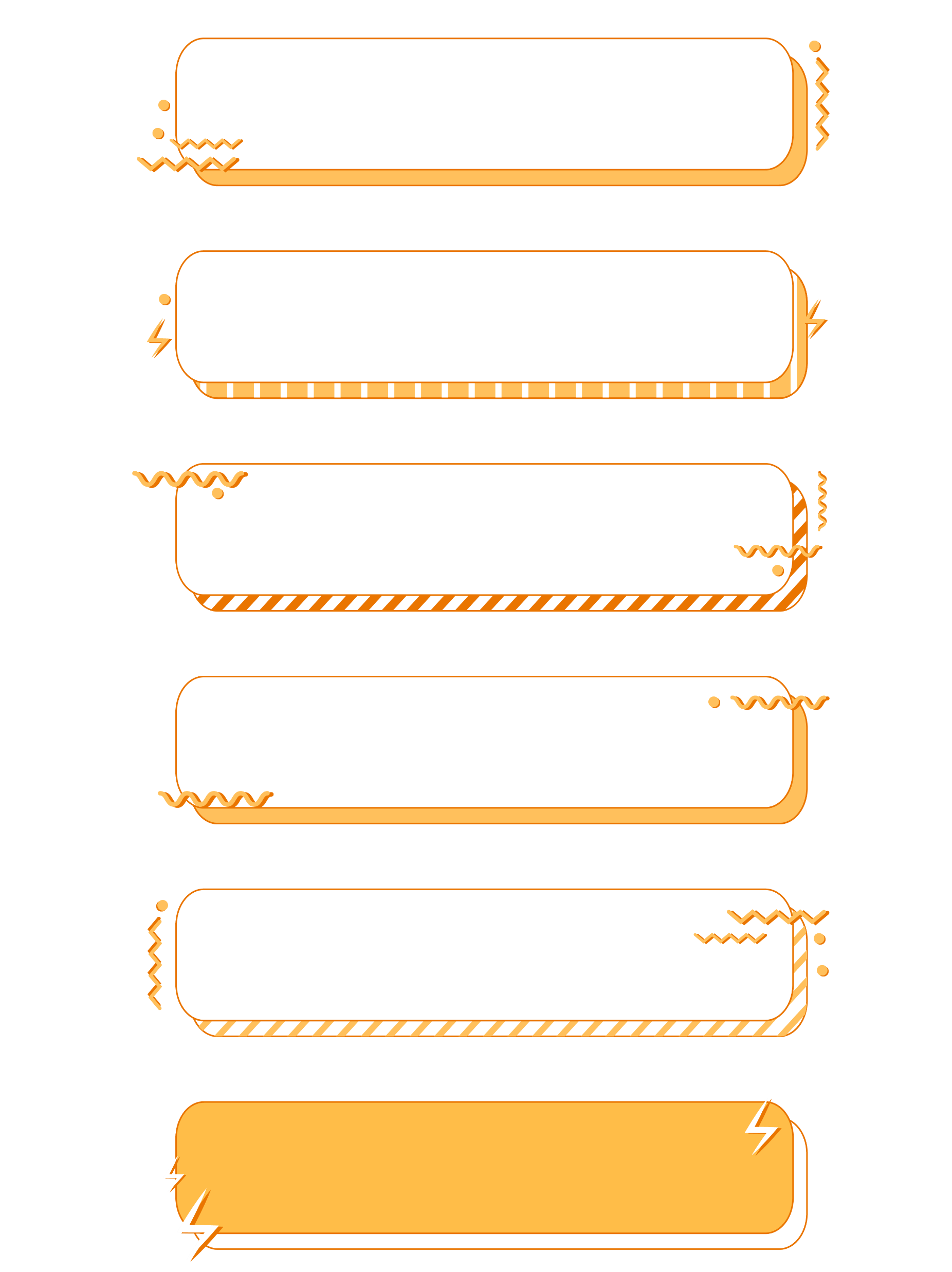 Học thuộc lòng bài thơ
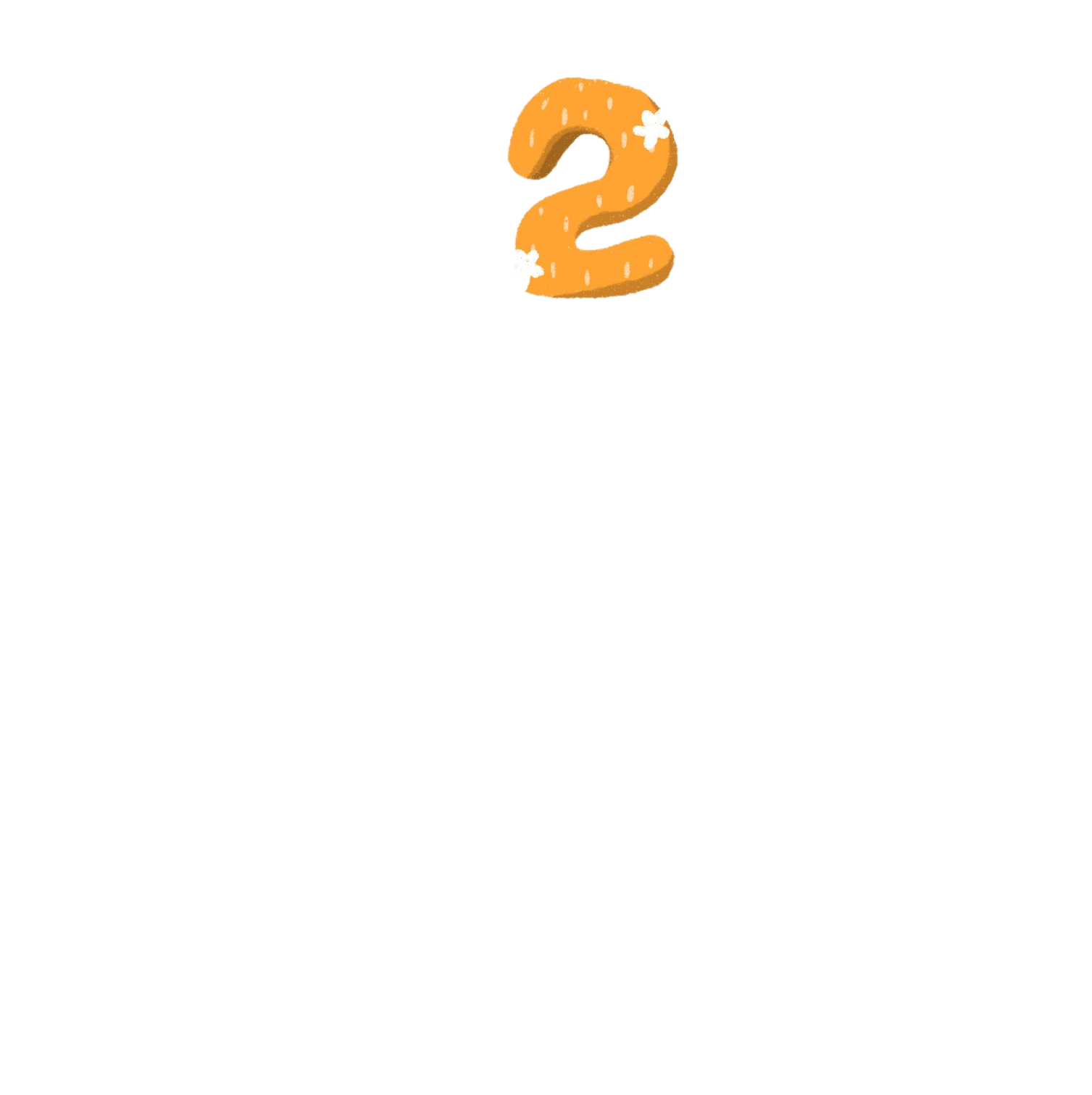 Chuẩn bị bài tt
KTUTS
Chúc em
						Học tốt